1
Two phase westward encroachment of Basin and Range Extension into Northern Sierra Nevada
Surpless et al., 2002; Tectonics
2
Research problem
Structural transition zone:
Northern Sierra Nevada
Northern Basin and Range

Extension + westward tilting increases W to E
No investigation of this zone’s structural and thermal evolution
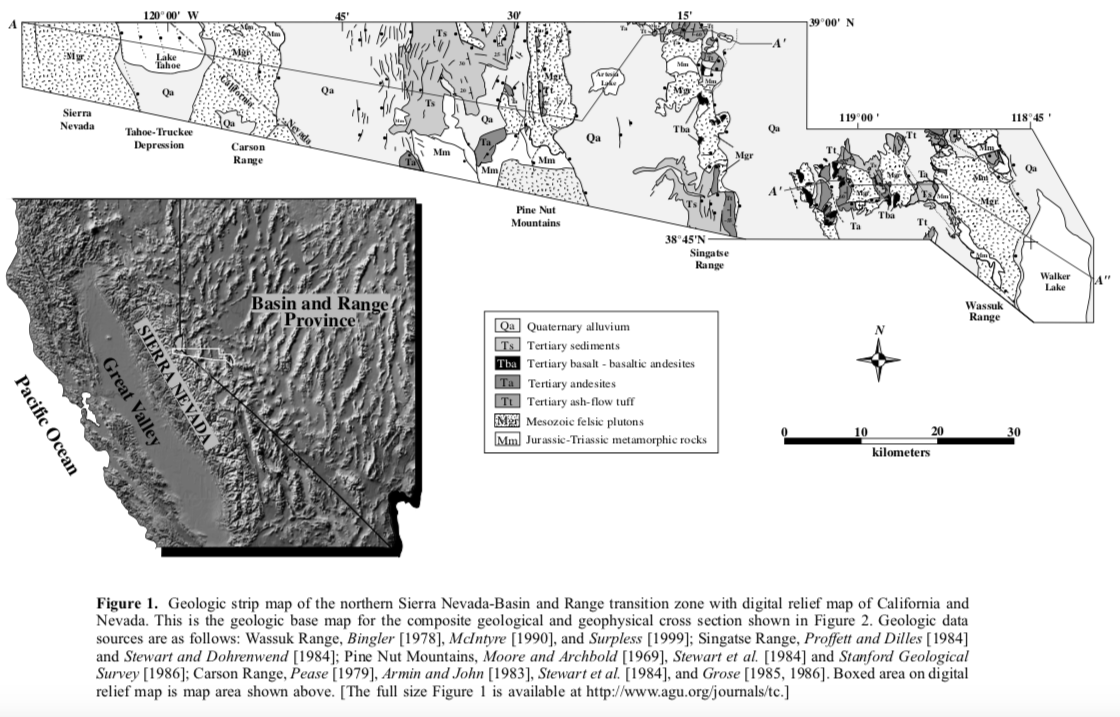 3
Research goals
Describe:
Timing of fault block exhumation
Spatial-temporal distribution of normal faulting
Thermal structure of upper crust upon onset of normal faulting

Method: apatite fission-track thermochronology
33 quartz monzonite samples
4
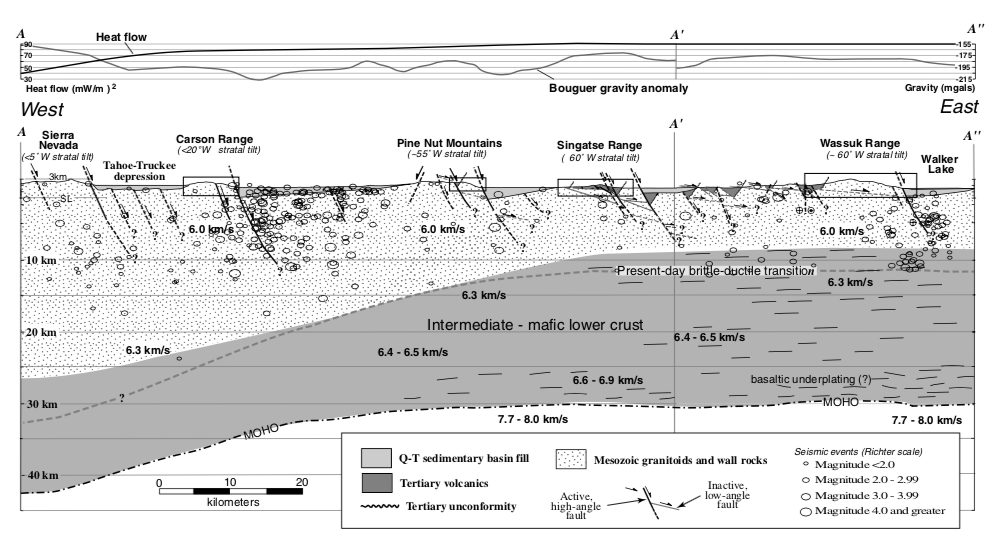 2
1
5
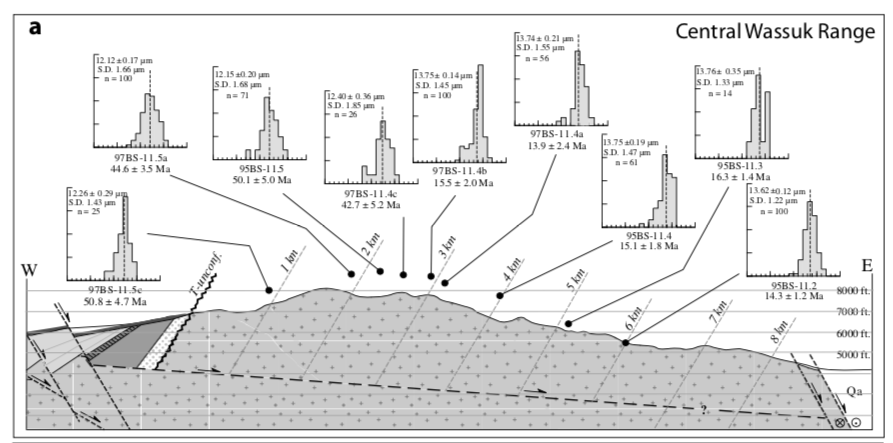 6
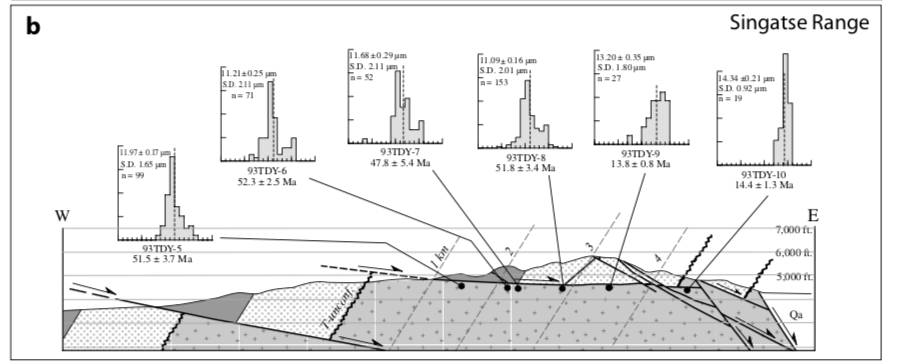 7
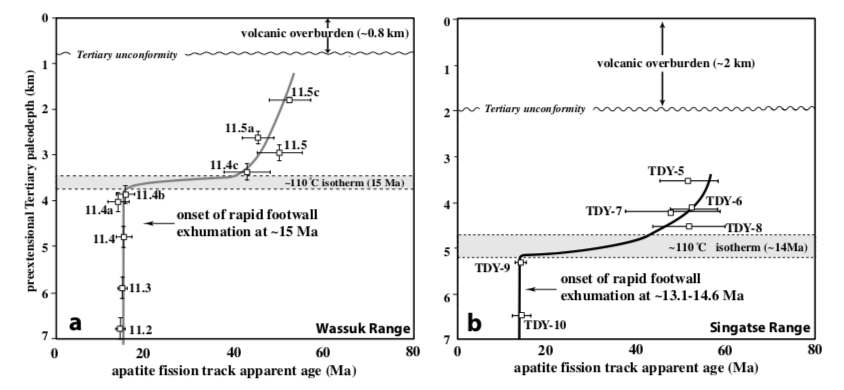 8
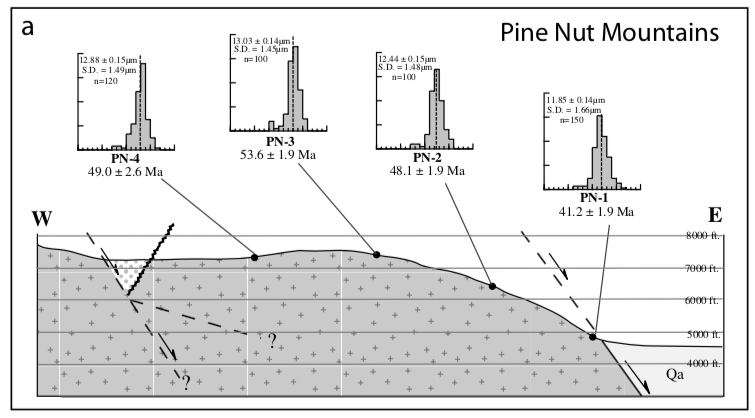 9
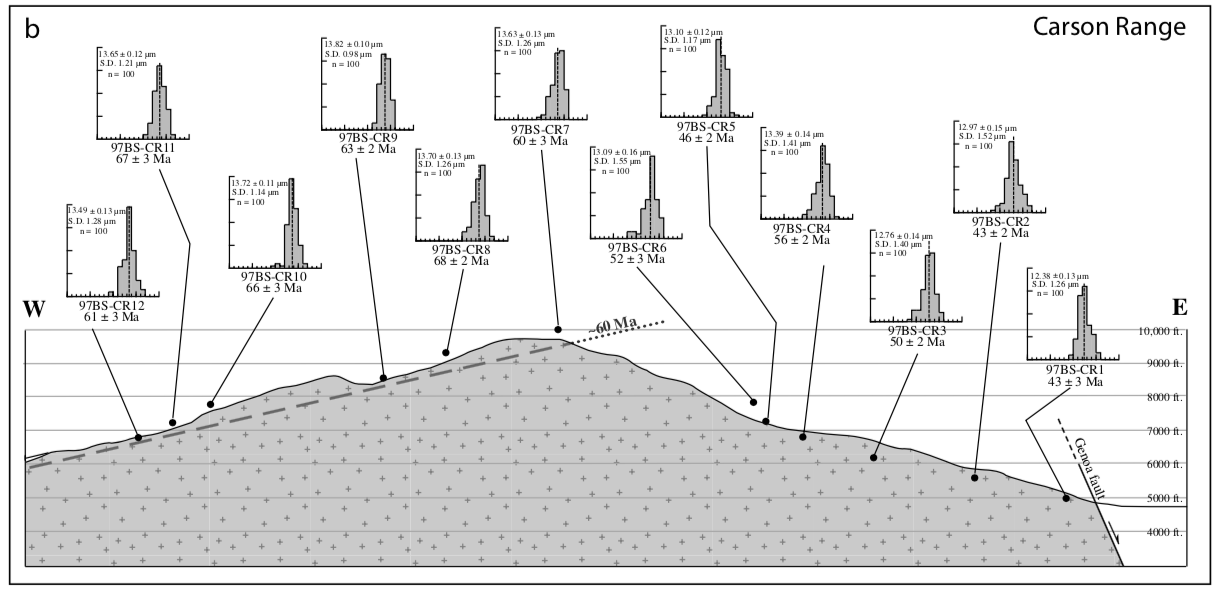 10
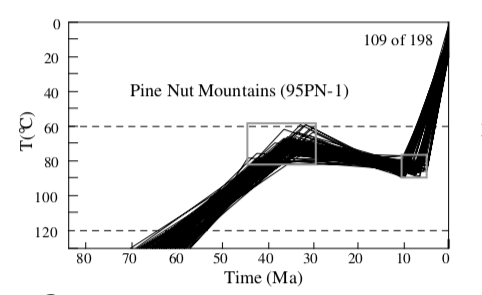 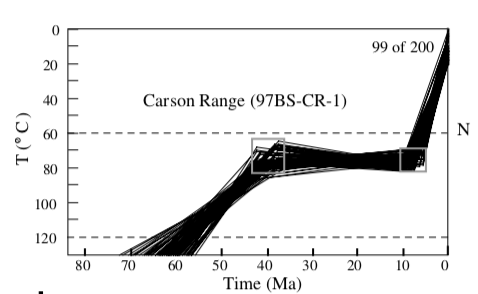 11
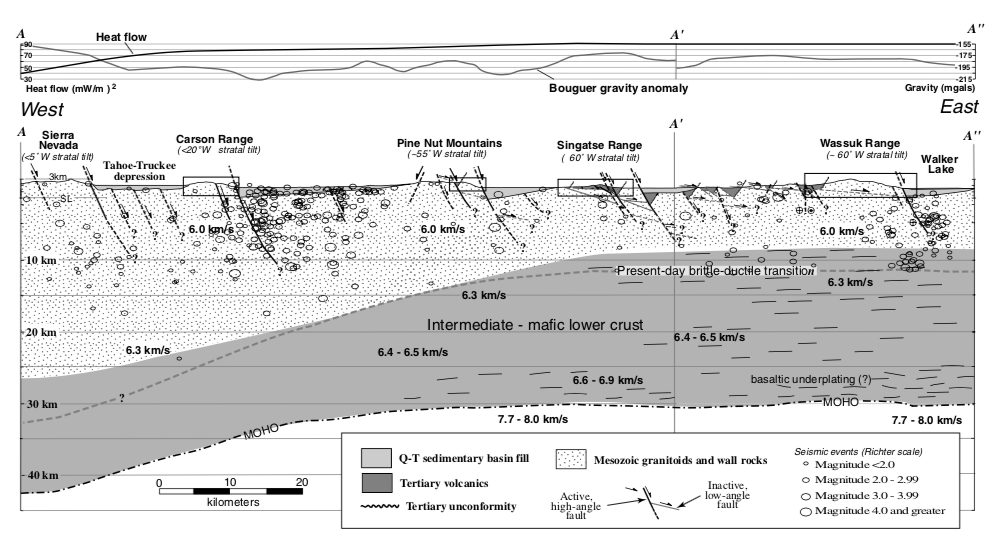 ≤ 10 Ma (Late Miocene)
~14 – 15 Ma (Middle Miocene)
12
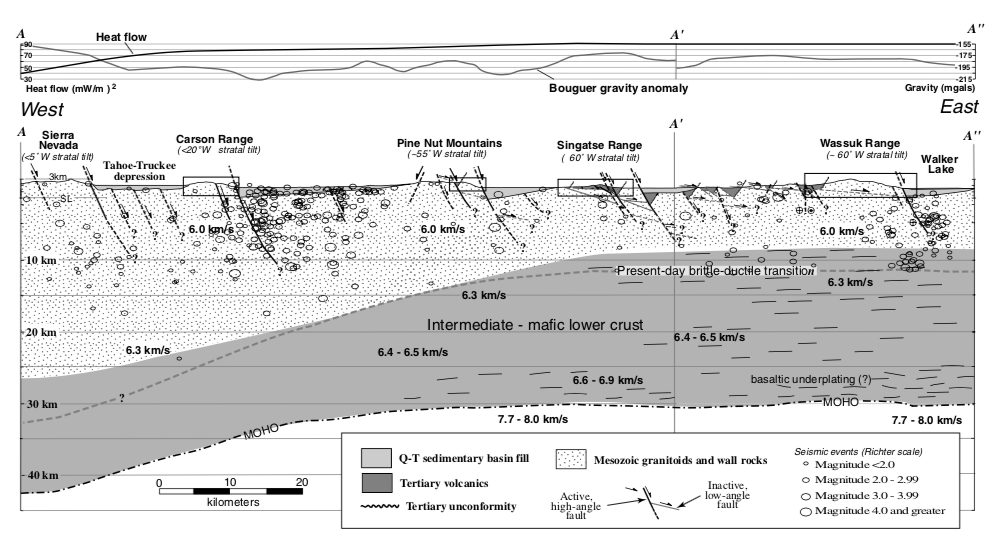 Westernmost Basin and Range Fault Block
*Significant takeaway: Basin and Range extensional deformation gradually migrating westward into Sierra Nevada
Normal faulting + westward tilting continues today; most recently documented since 0.5 Ma (Pleistocene)